Making changes; a Care Plan
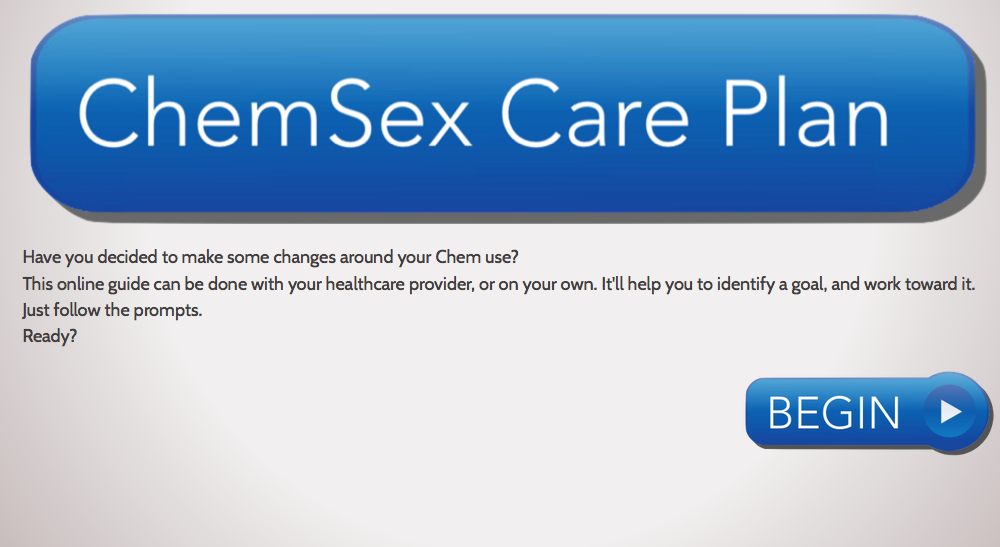 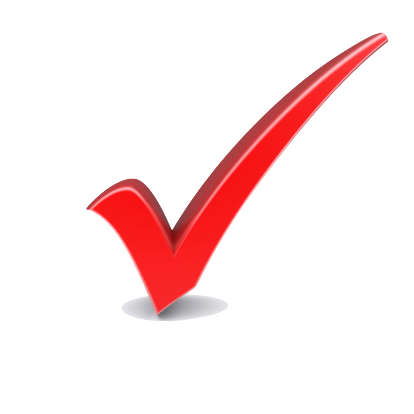 www.davidstuart.org/care-plan
Choose a goal
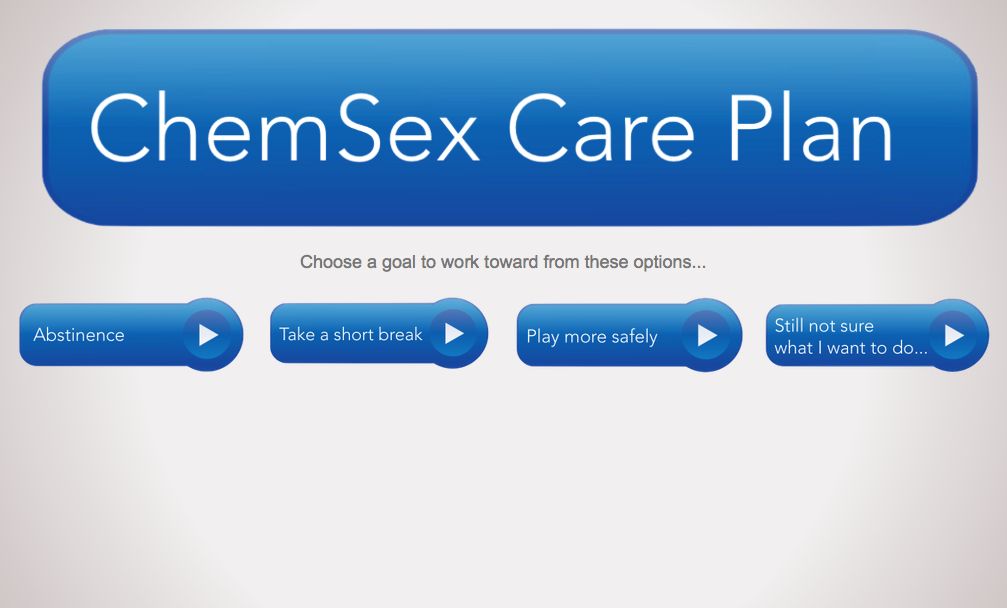 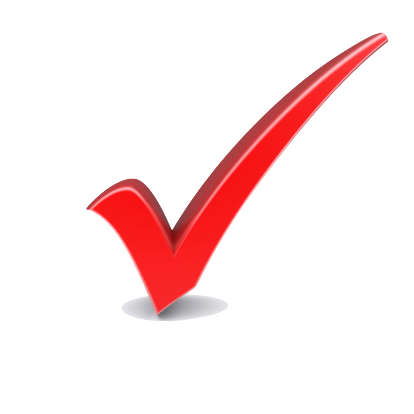 Support with abstinence
Adapting to this “change-of-life”
Identifying & better-managing the cravings and triggers we will experience
Negotiating sober sex and horny-ness
Creating new friendships/networks.
Communicating with older friends/networks
Re-Learning our relationship to sex, what we want from it, how to pursue it
Re-negotiating the role sex-apps play in our lives (& other social media)
learning to manage our raw emotions without the support of 
 the "confidence-giving" chems.
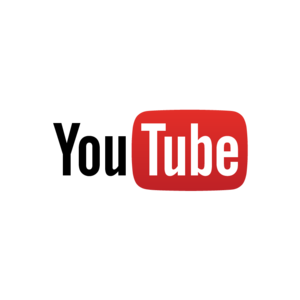 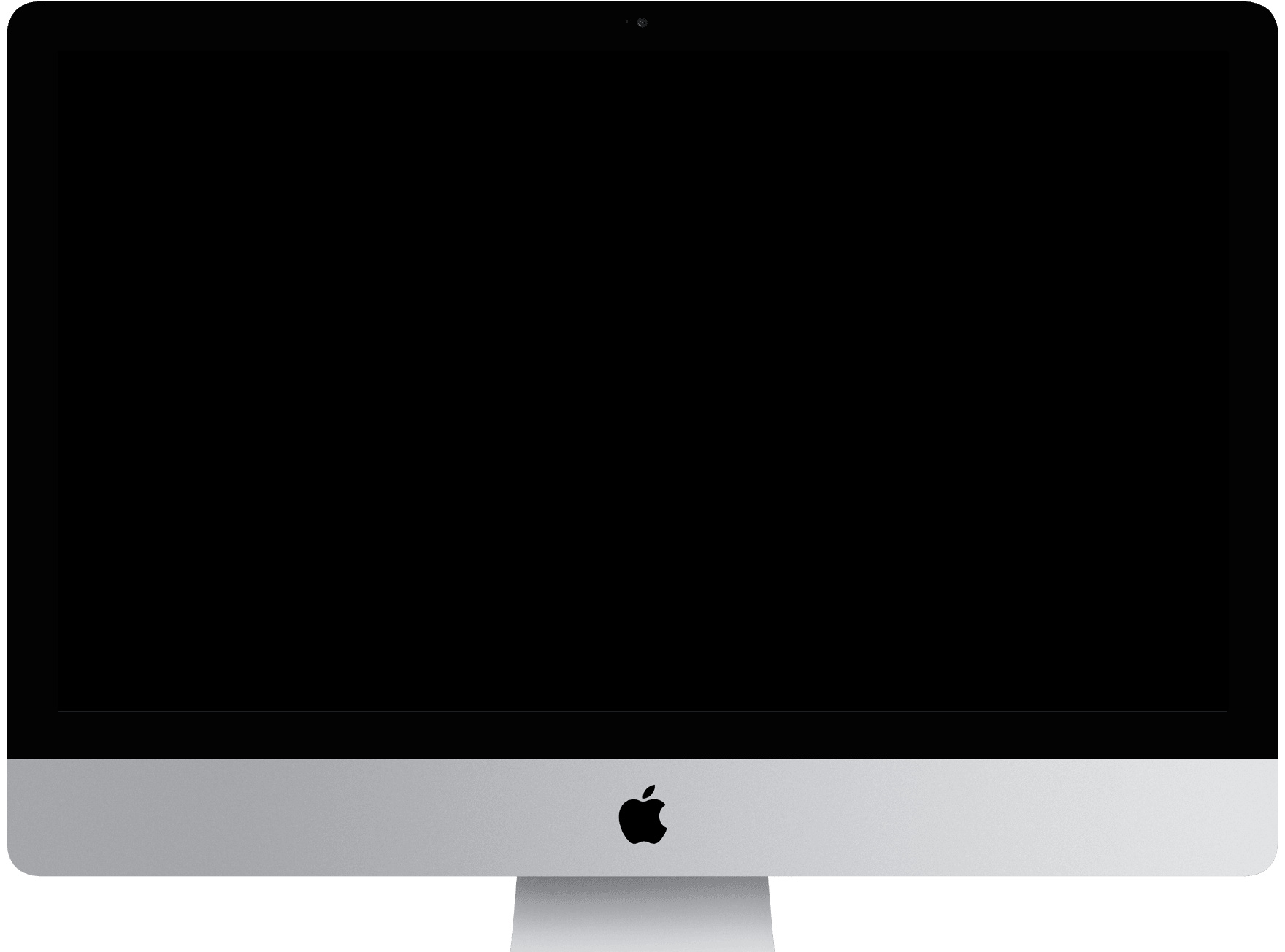 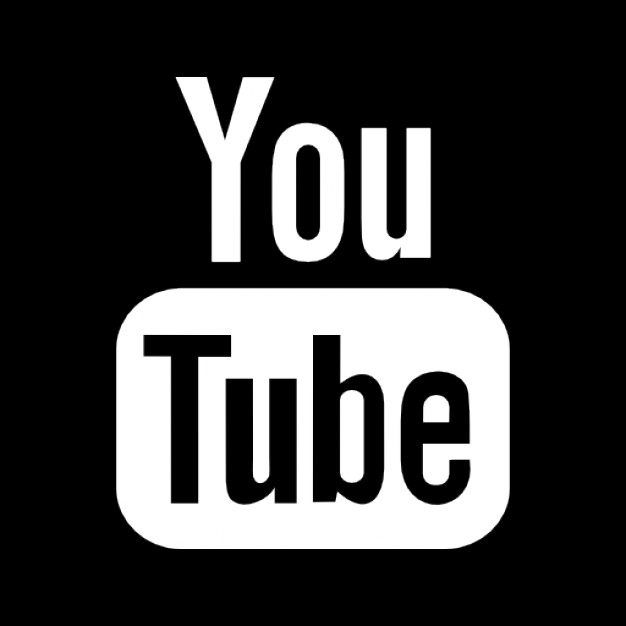 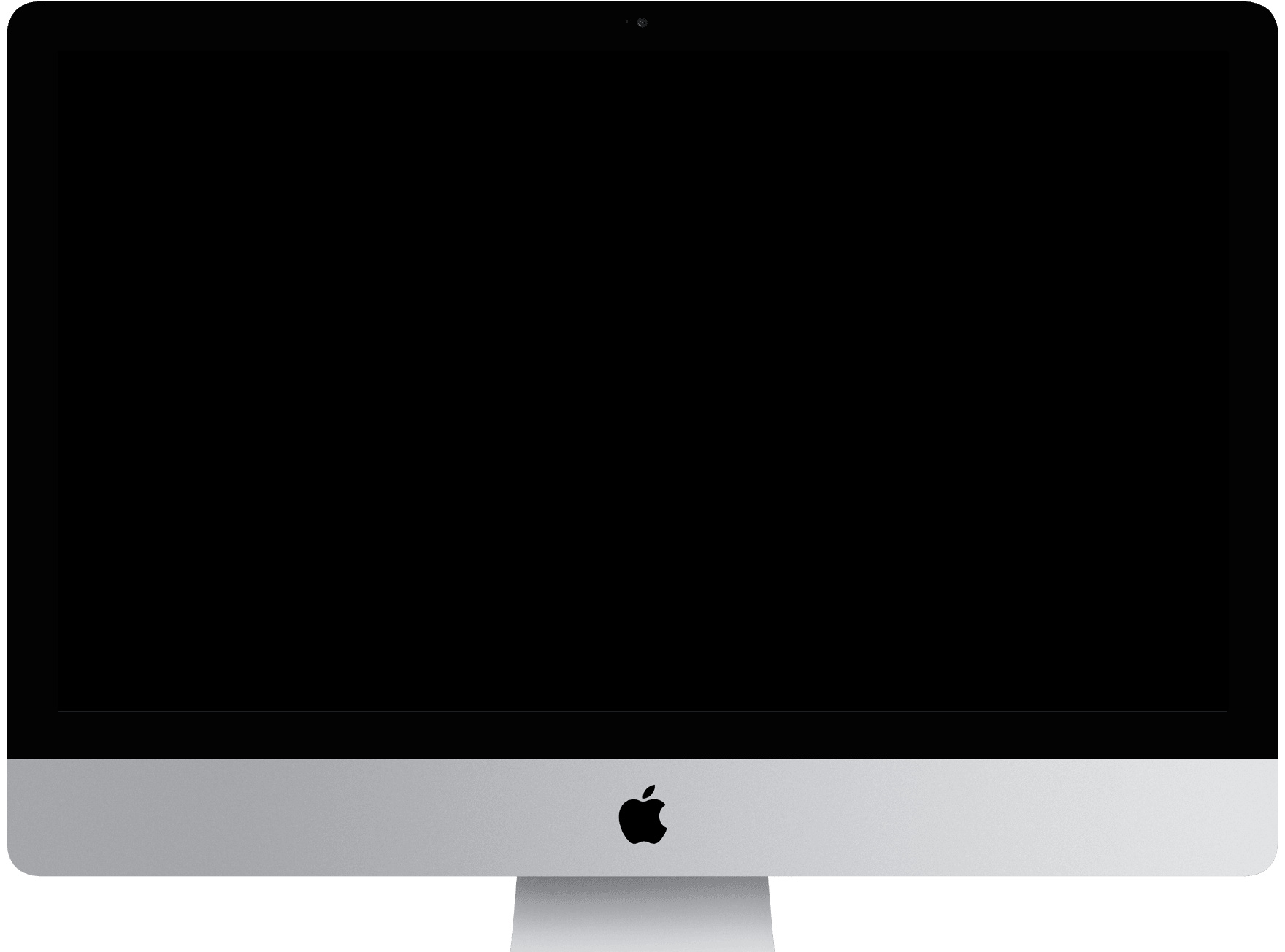 Anticipating triggers
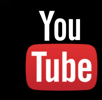 Staying stopped
Support networks
1 day at a time
Relapse prevention
Managing cravings
Twelve Step programmes
Smart Recovery
Choose a goal
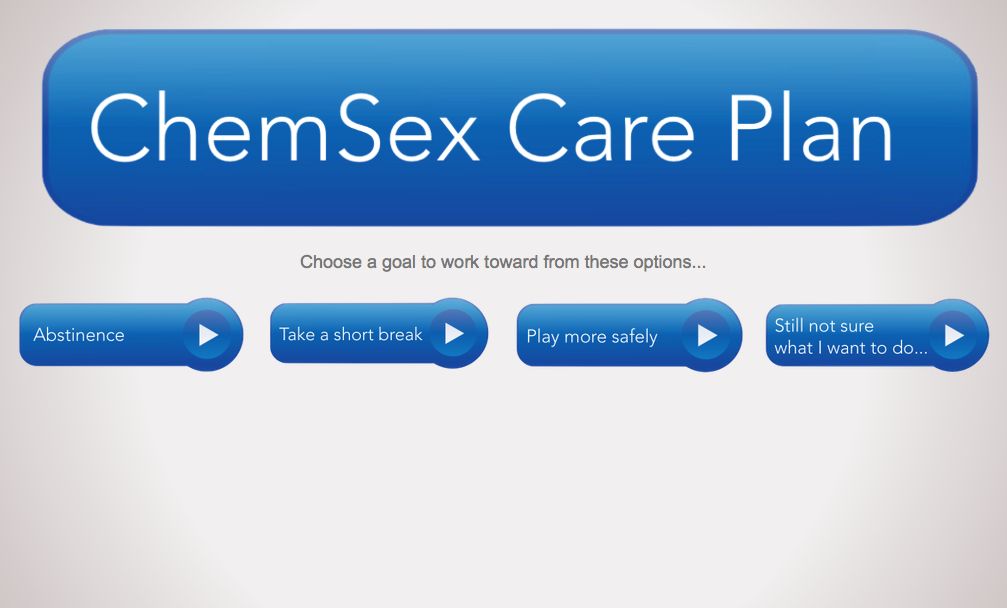 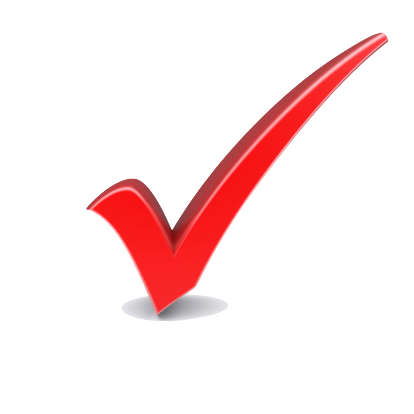 Play more safely
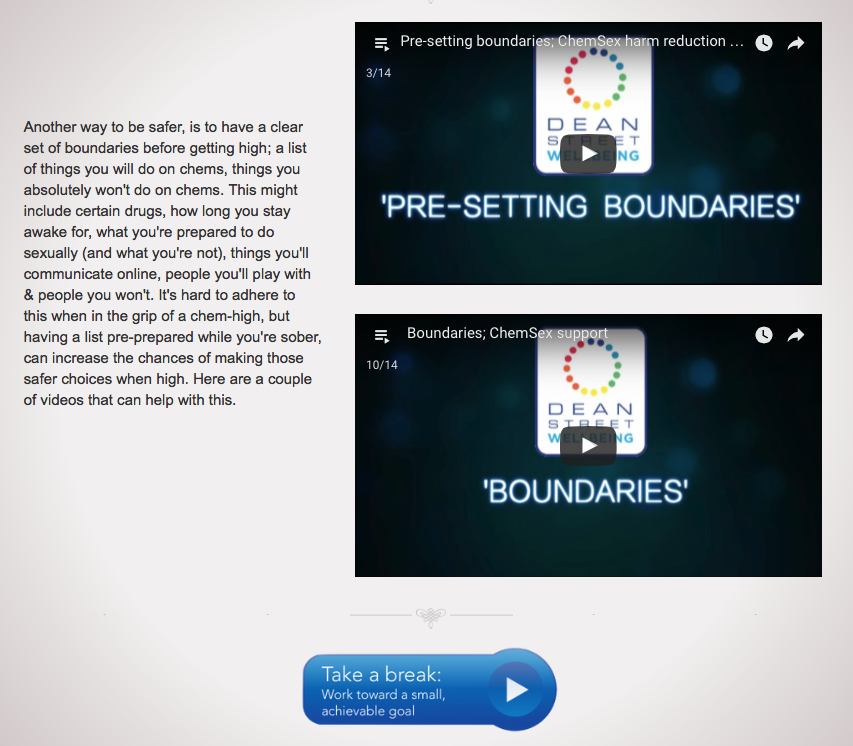 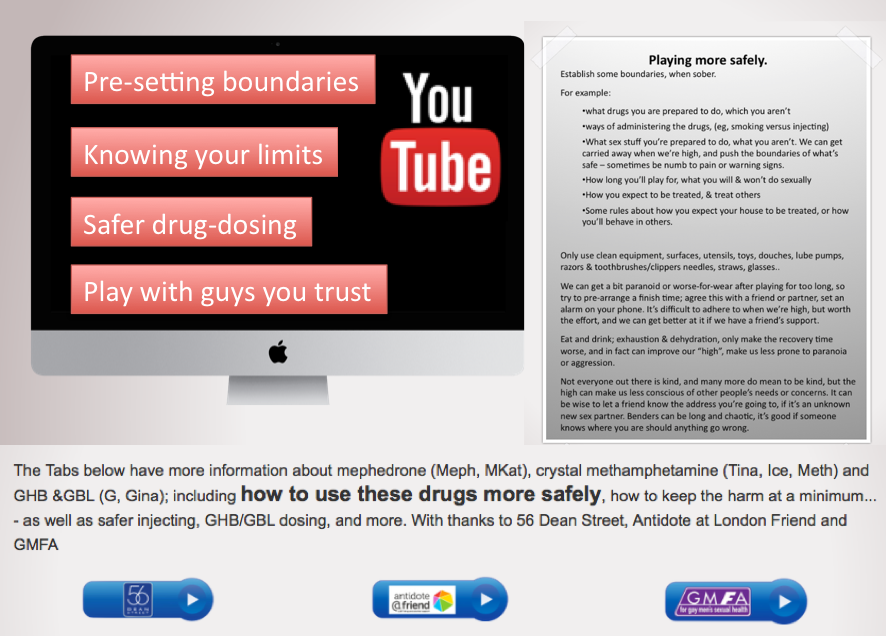 Safer ChemSex
Crystal meth
GHB/GBL
Mephedrone
Sexual wellbeing
Safer injecting
Safer sex
Safer App use
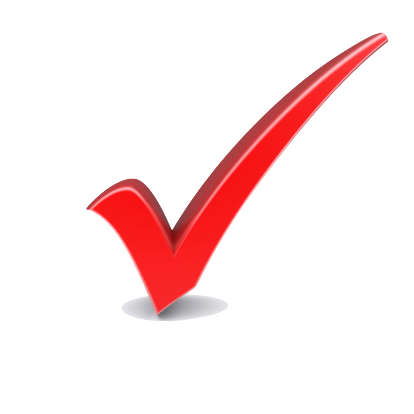 The law
Choose a goal
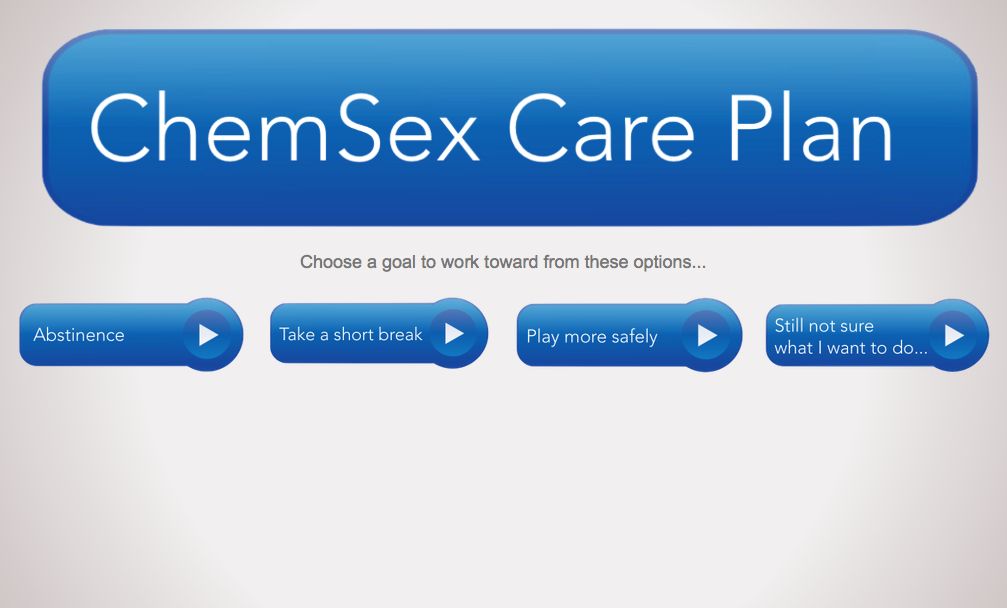 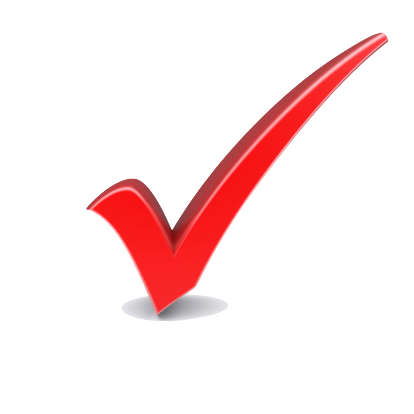 Reflecting on drug use/behaviour
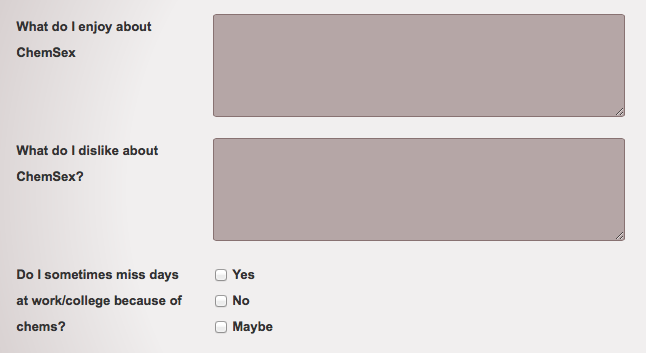 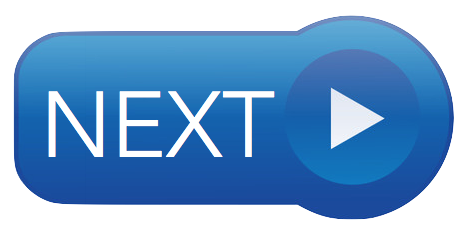 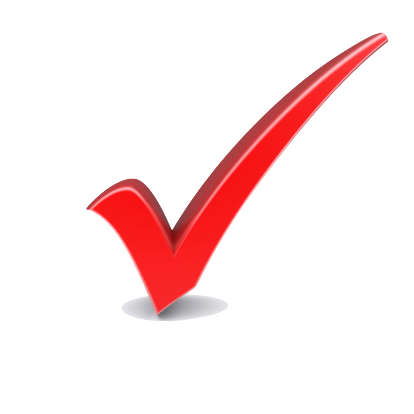 Reflecting on drug use/behaviour
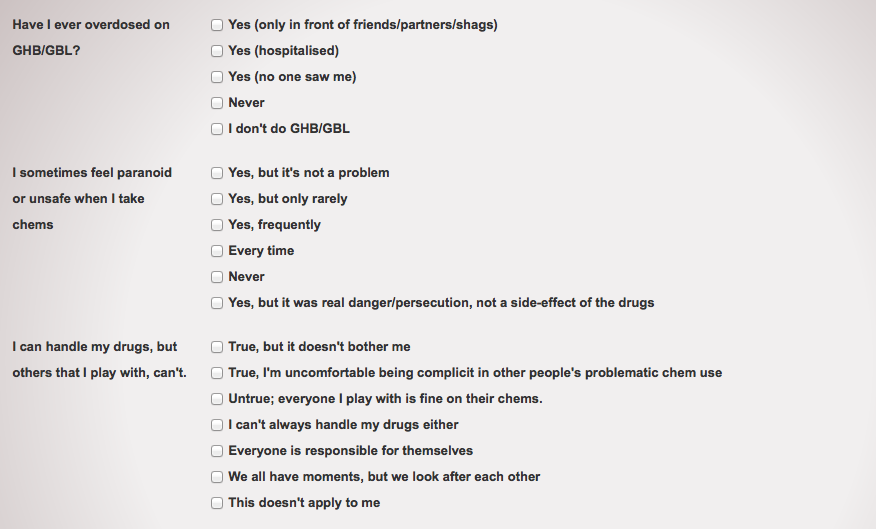 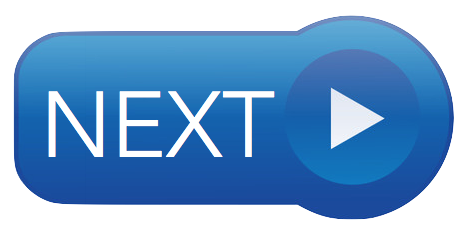 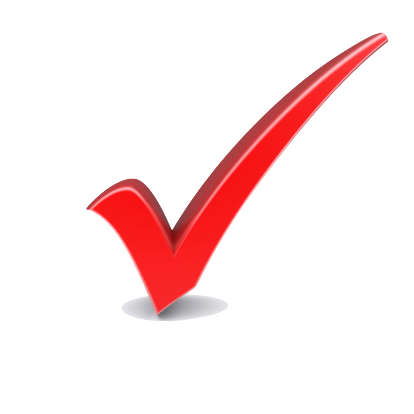 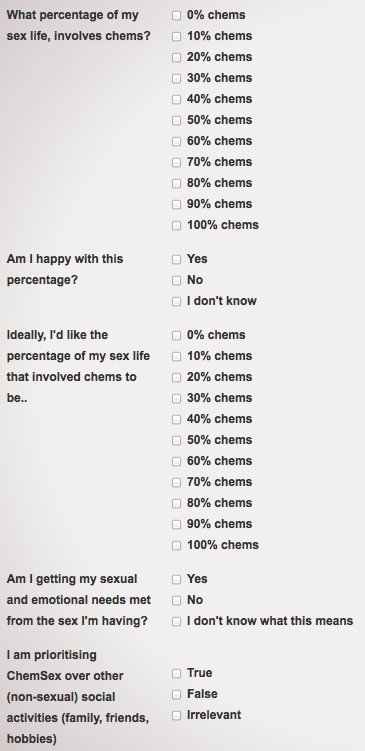 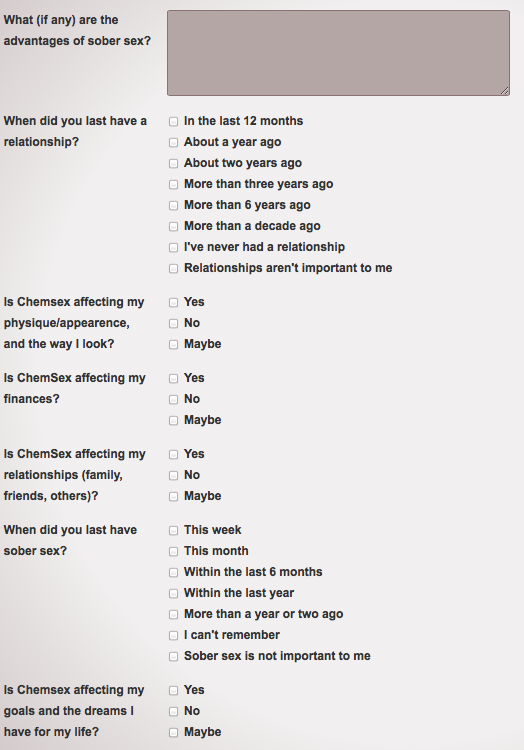 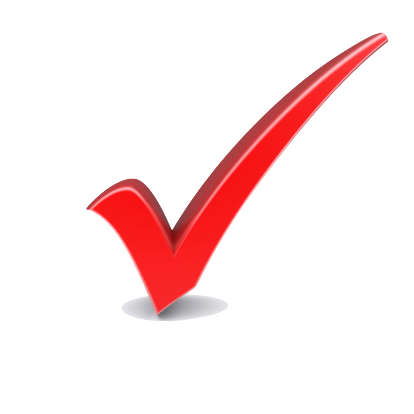 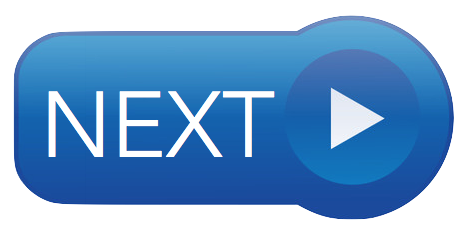 Reflecting on drug use/behaviour
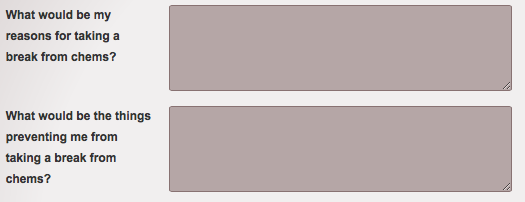 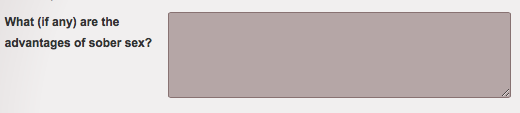 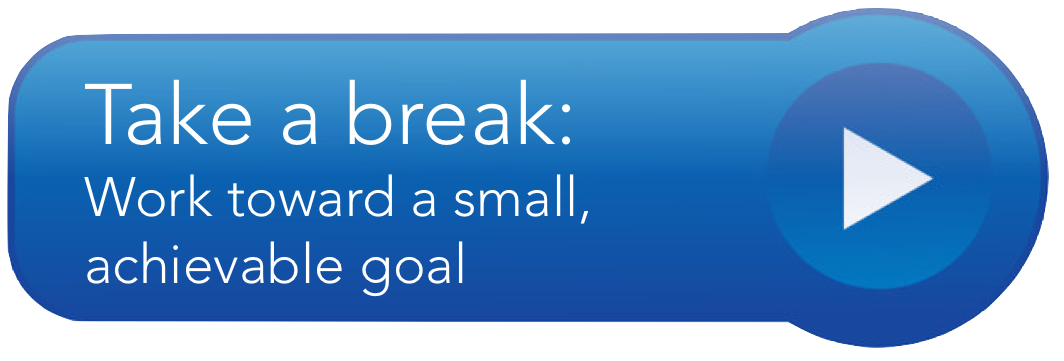 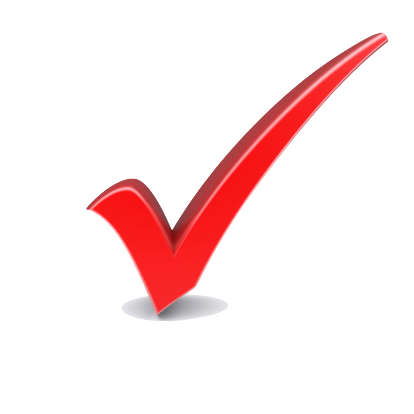 Choose a goal
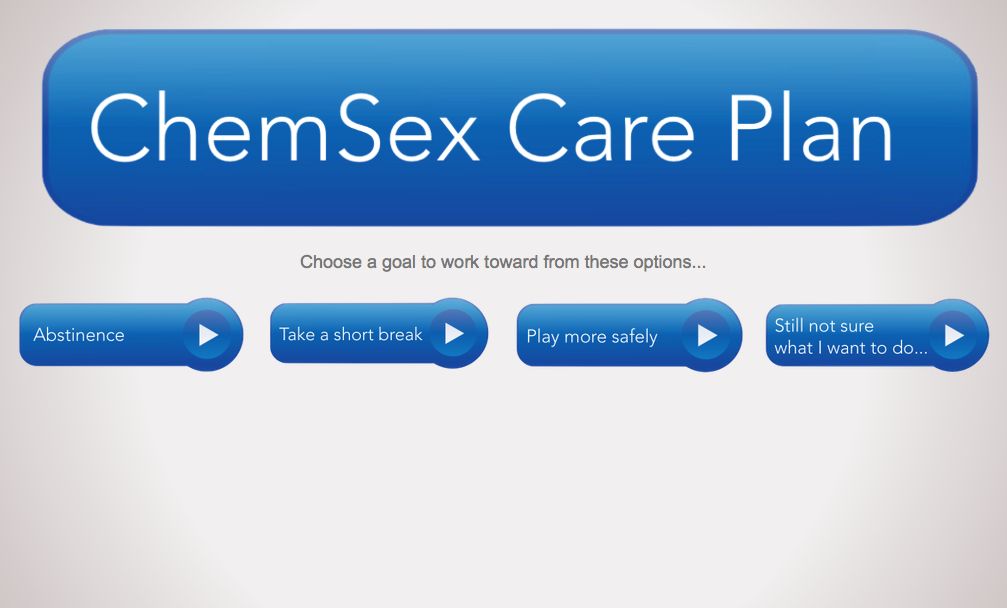 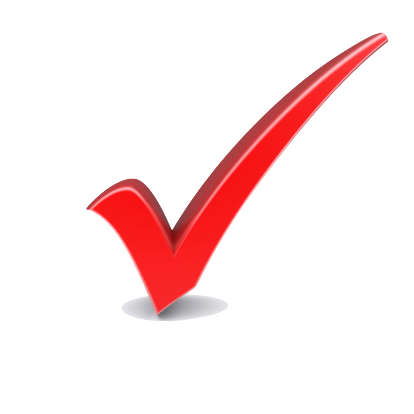 Take a break/identify a goal
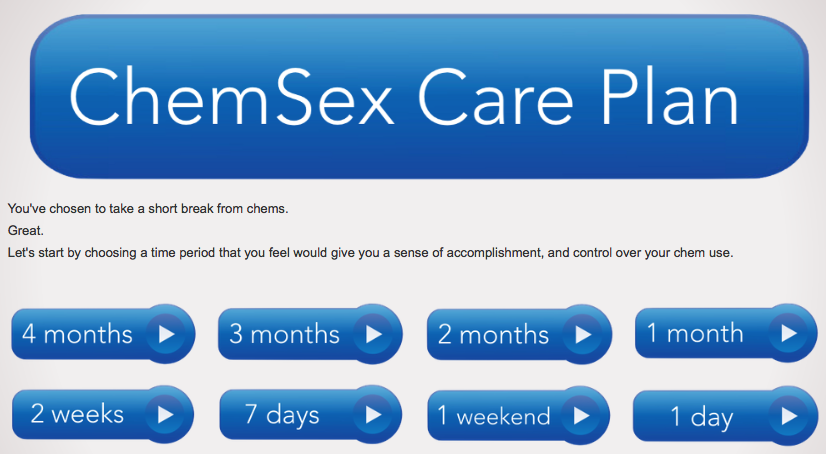 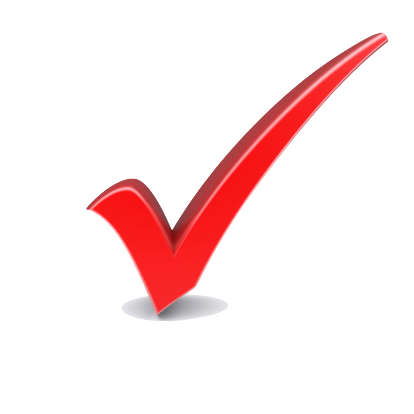 Rate your own confidence
-decisional balance
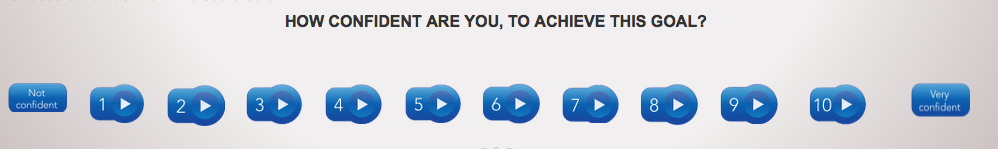 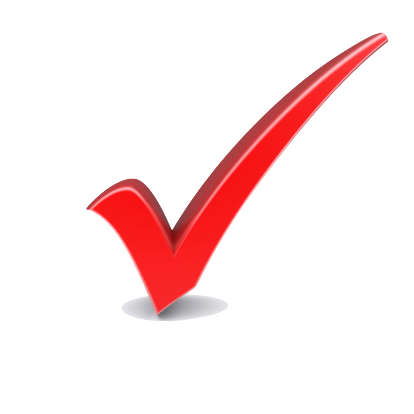 Not very confident?
Choose a more achievable goal
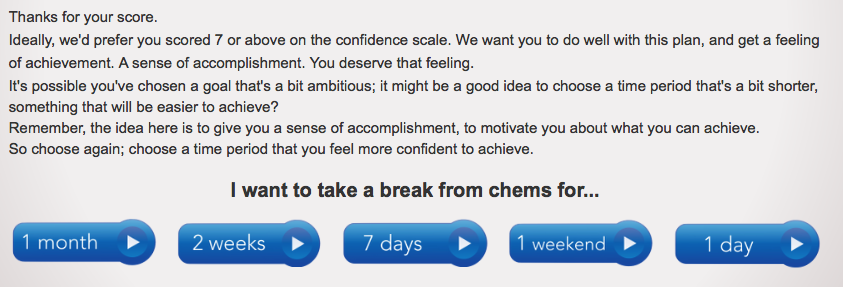 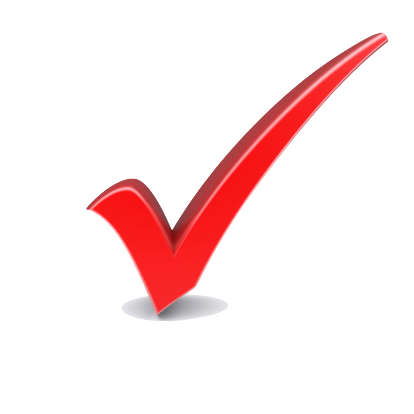 Now rate confidence level again
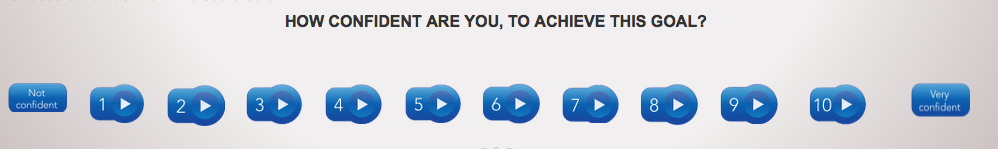 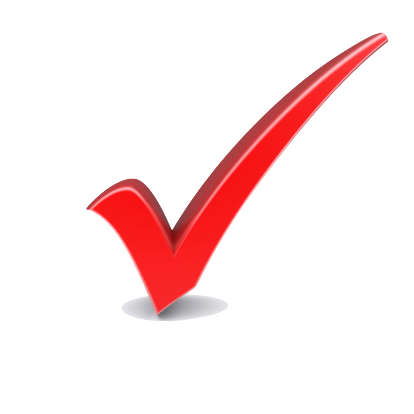 How important is it to you?
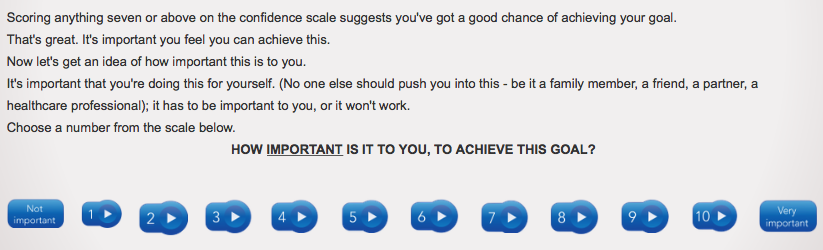 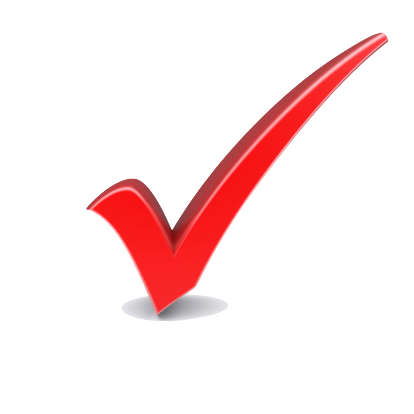 Not very important?
Come back another time
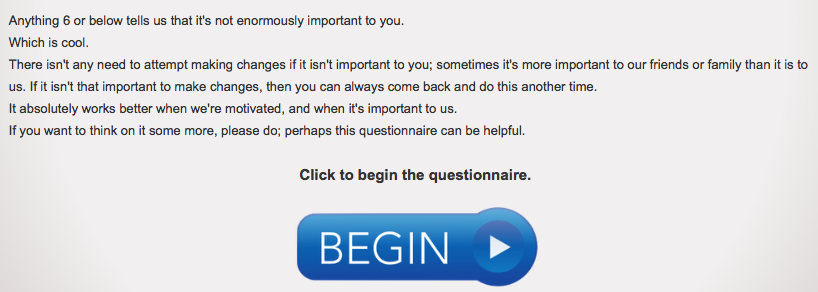 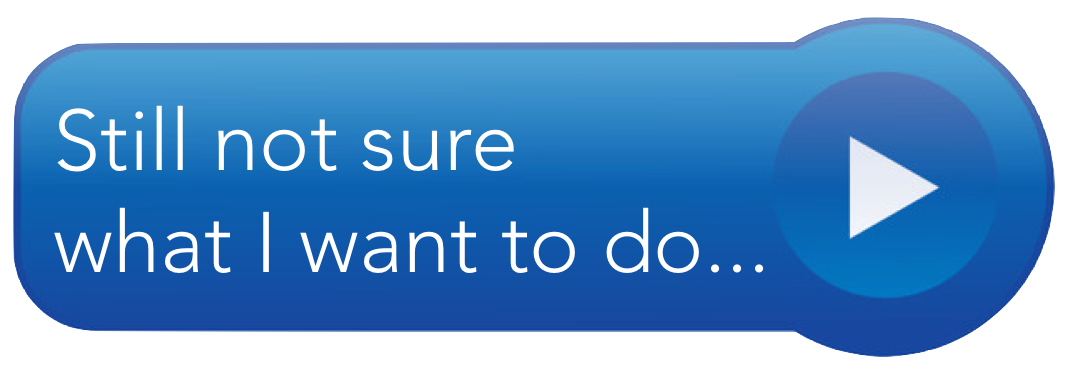 Rate how important it is to you
(-decisional balance)
But perhaps it IS important......
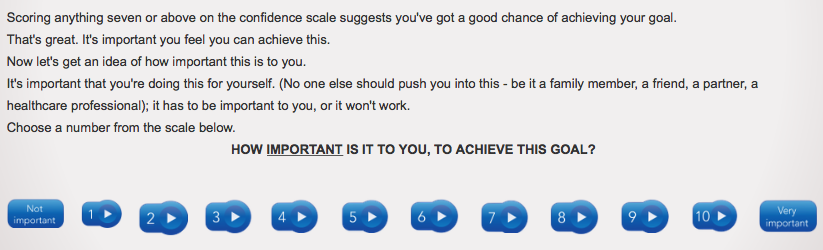 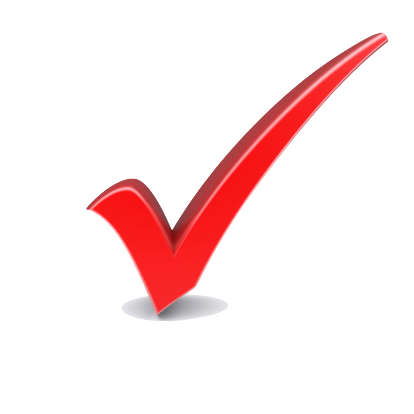 Identify your most vulnerable times
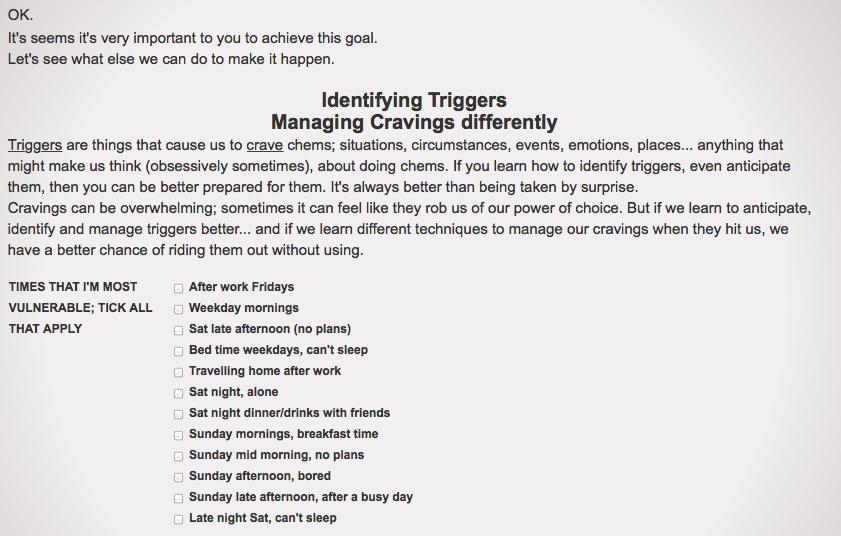 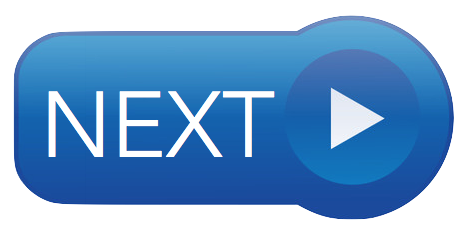 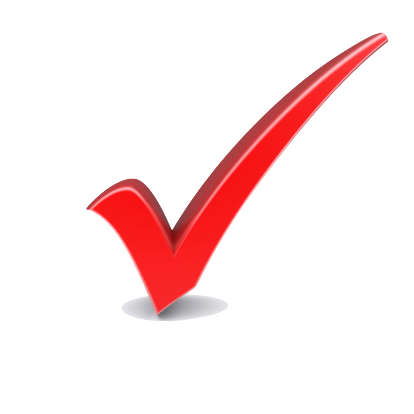 Identifying triggers
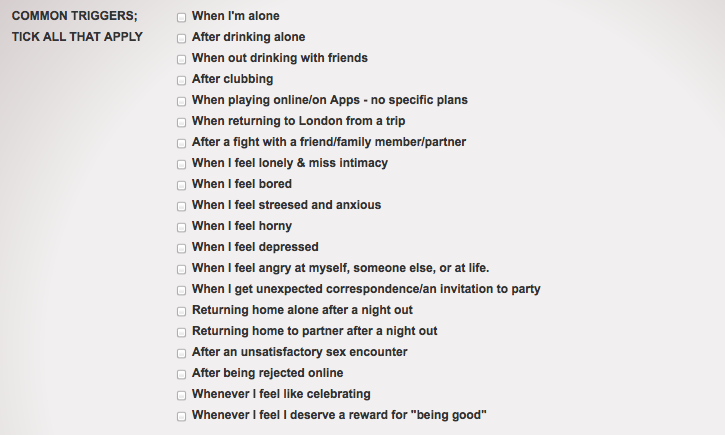 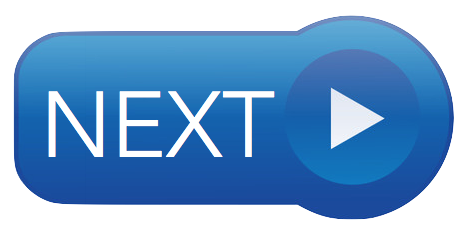 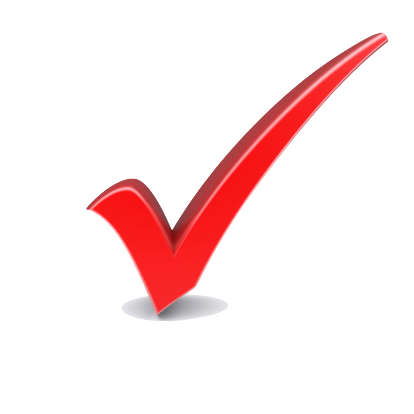 OTHER TRIGGERS;
ALCOHOL?     NON-CHEMSEX DRUGS?
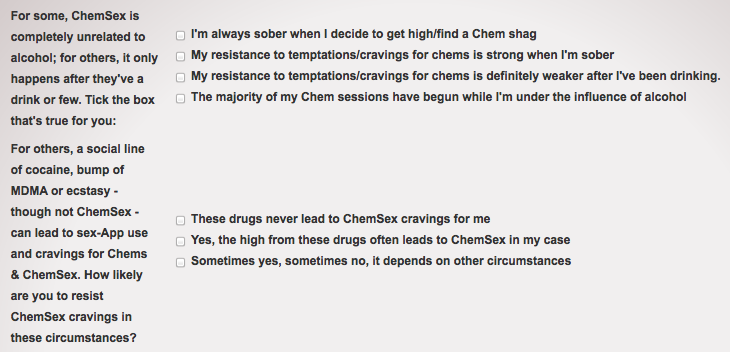 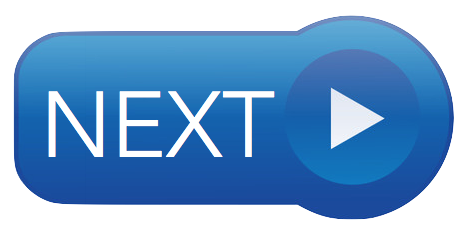 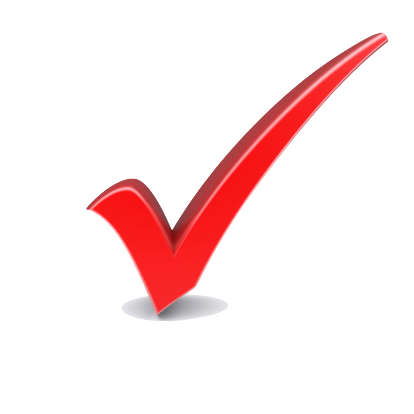 Managing cravings differently
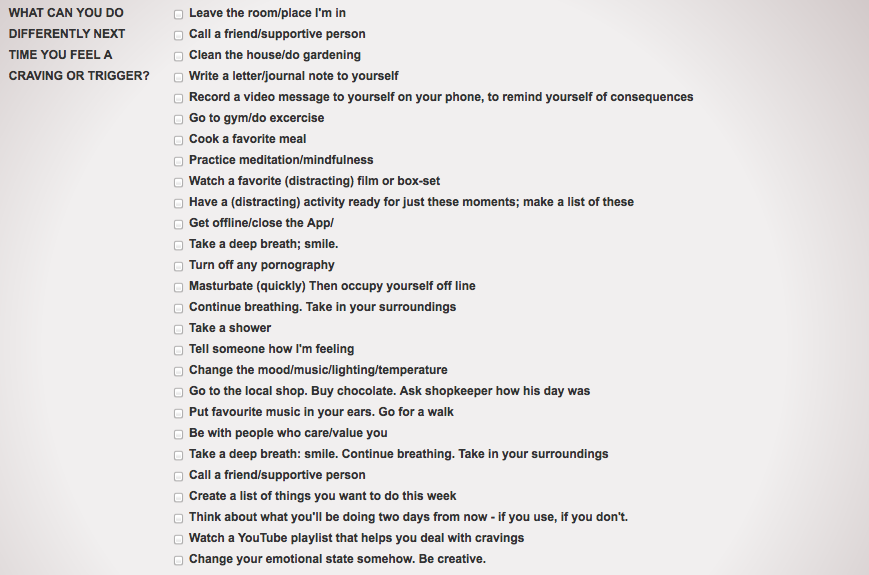 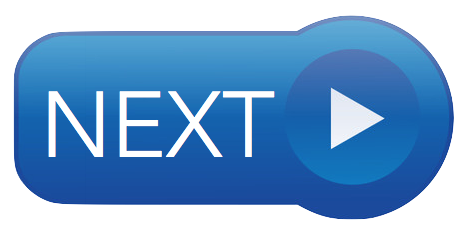 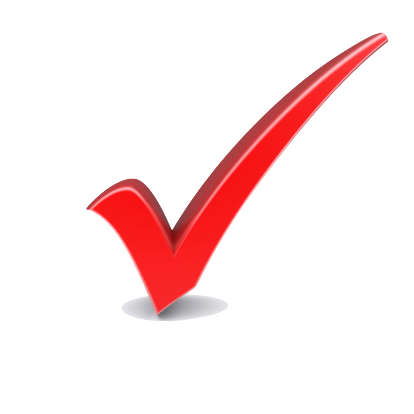 DONE! Online Care Plan created
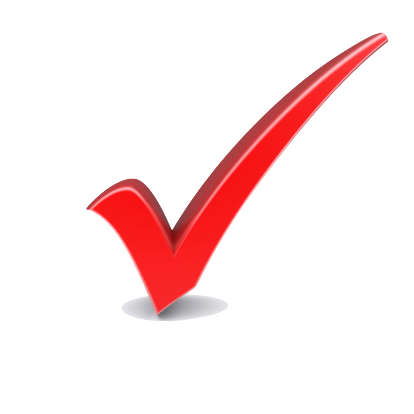 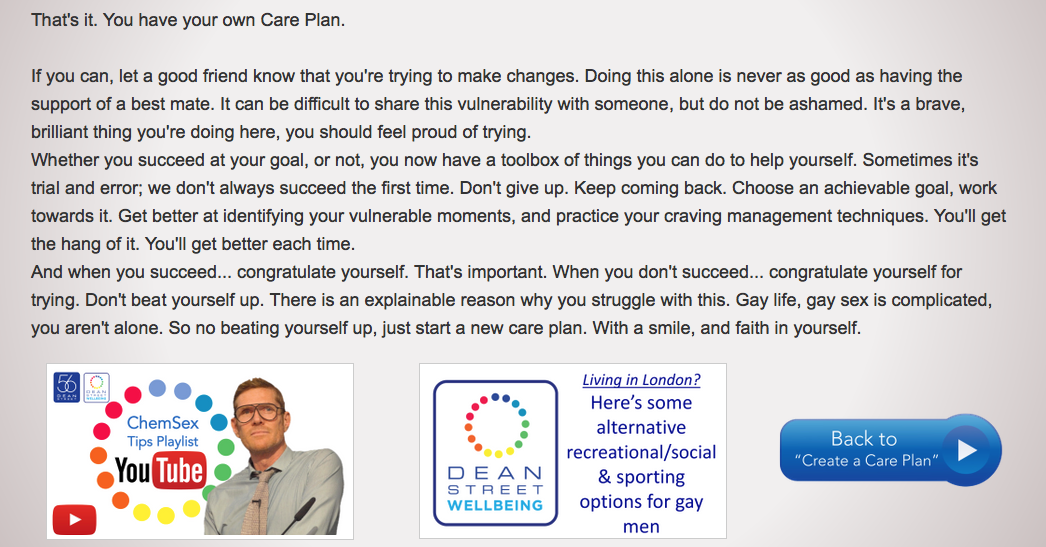 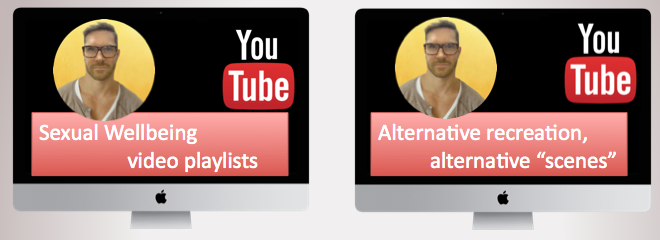 FOR CHEM USERS
www.DavidStuart.org/care-plan
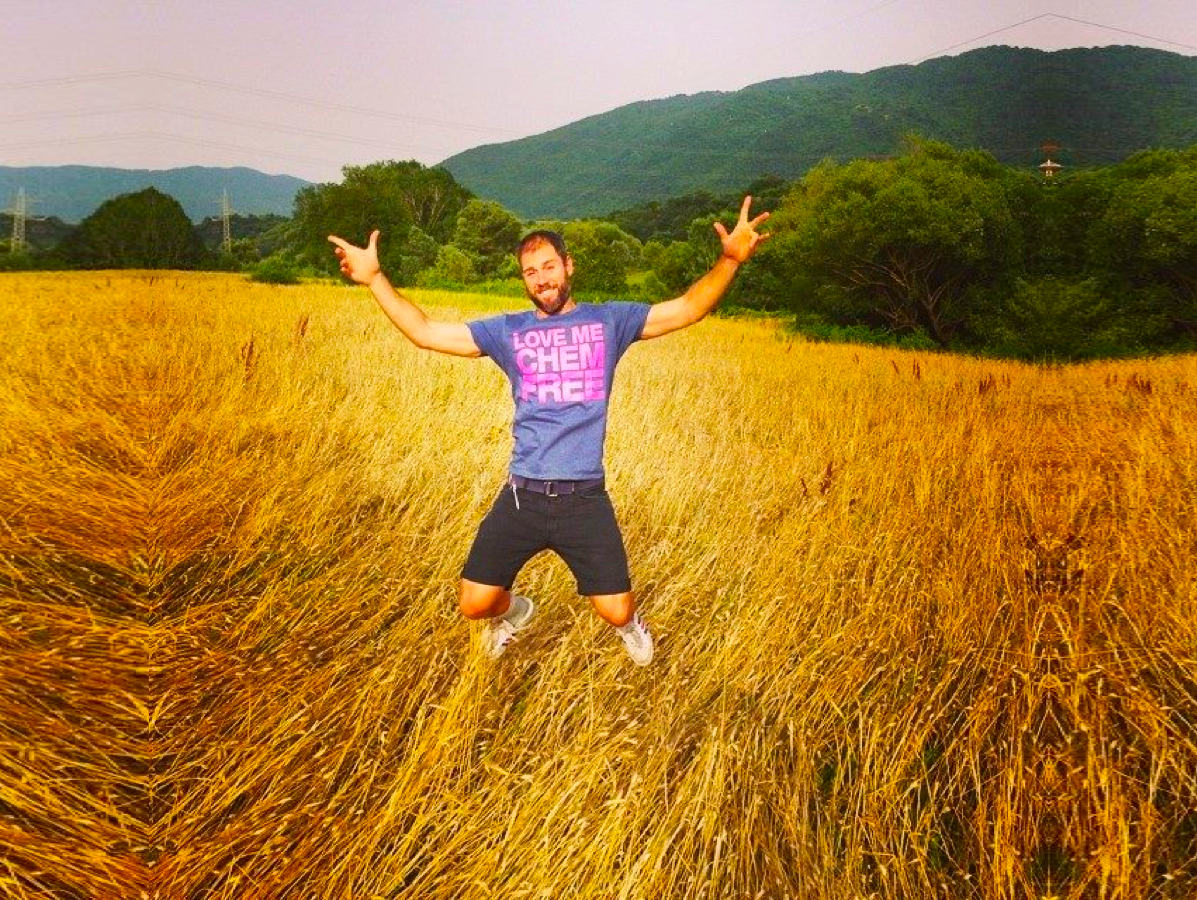 @davidastuart
DS17
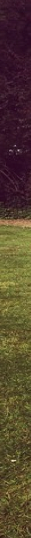 FOR PROFESSIONALS
www.davidstuart.org/professionals
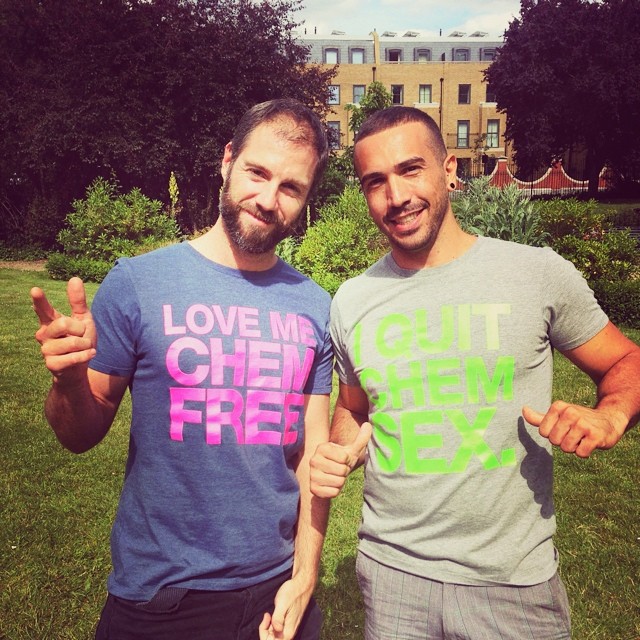 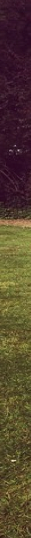 @davidastuart
DS16